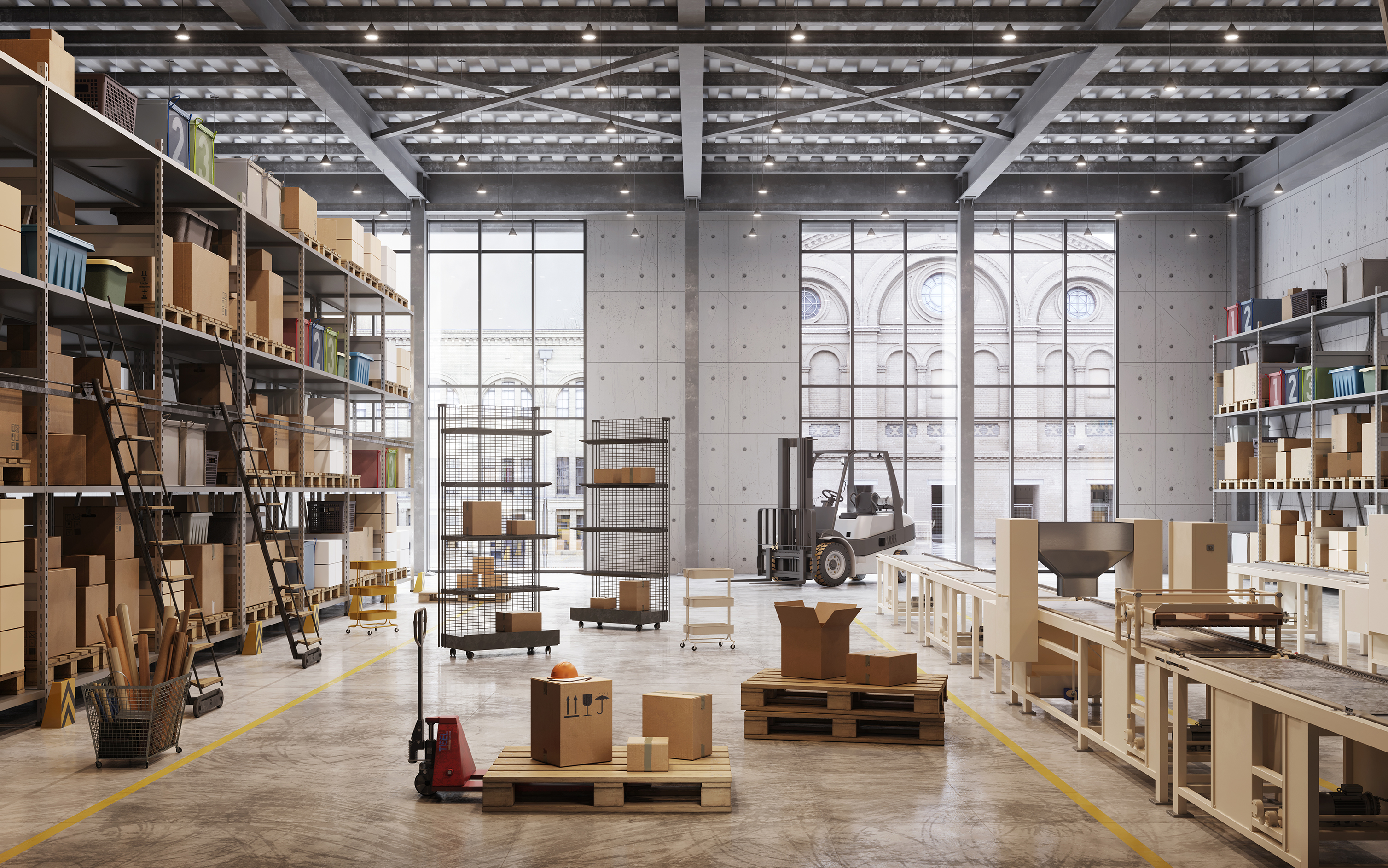 ЈАВЕН ПОВИК ЗА РАЗВОЈ НА ДОБАВУВАЧИ
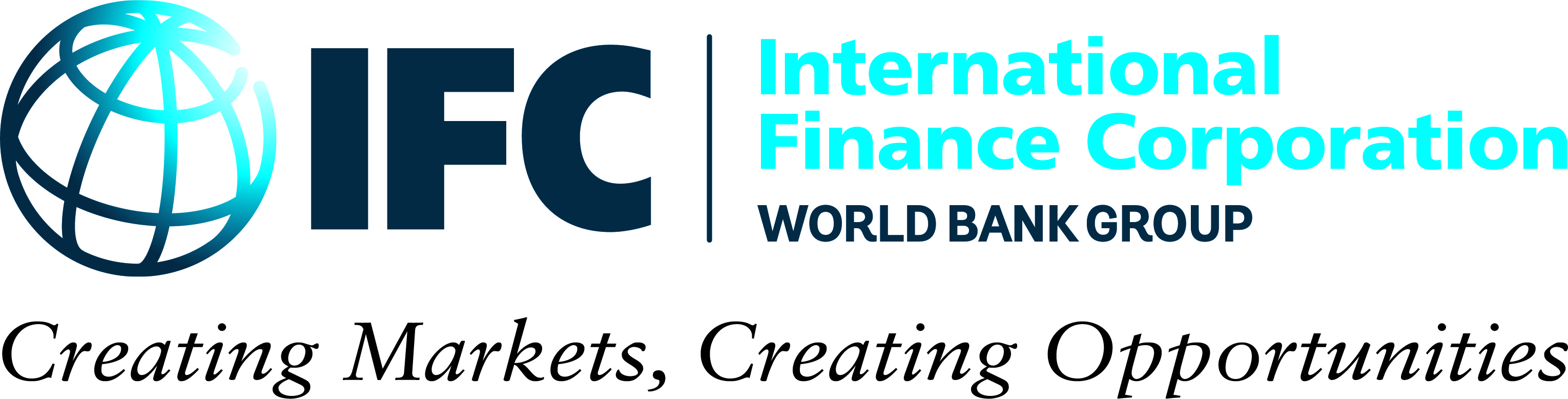 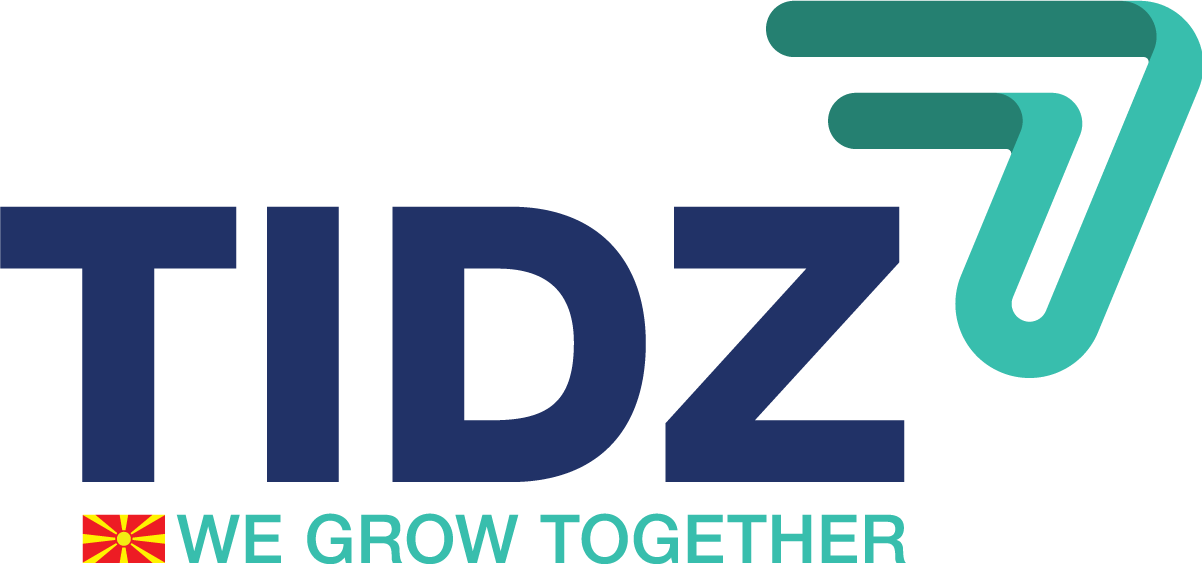 ГЛАВНА ЦЕЛ
Целта на Програмата за развој на добавувачи е да ги поддржи средните и големите домашни компании да ги исполнат барањата на мултинационалните компании присутни во земјава преку:
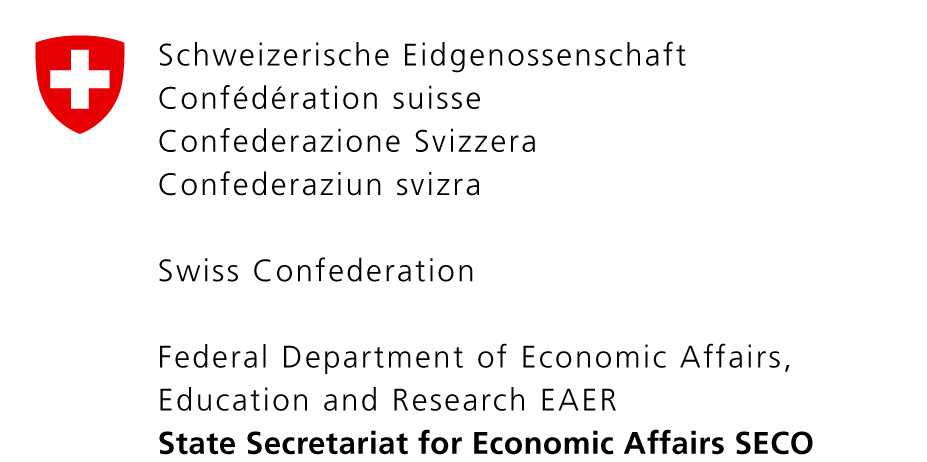 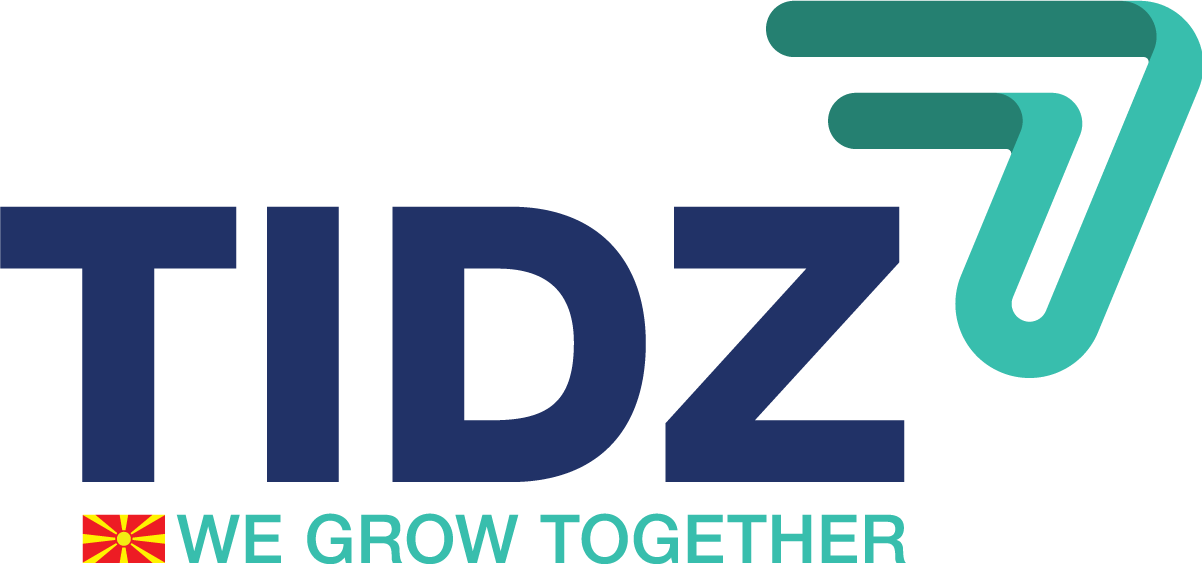 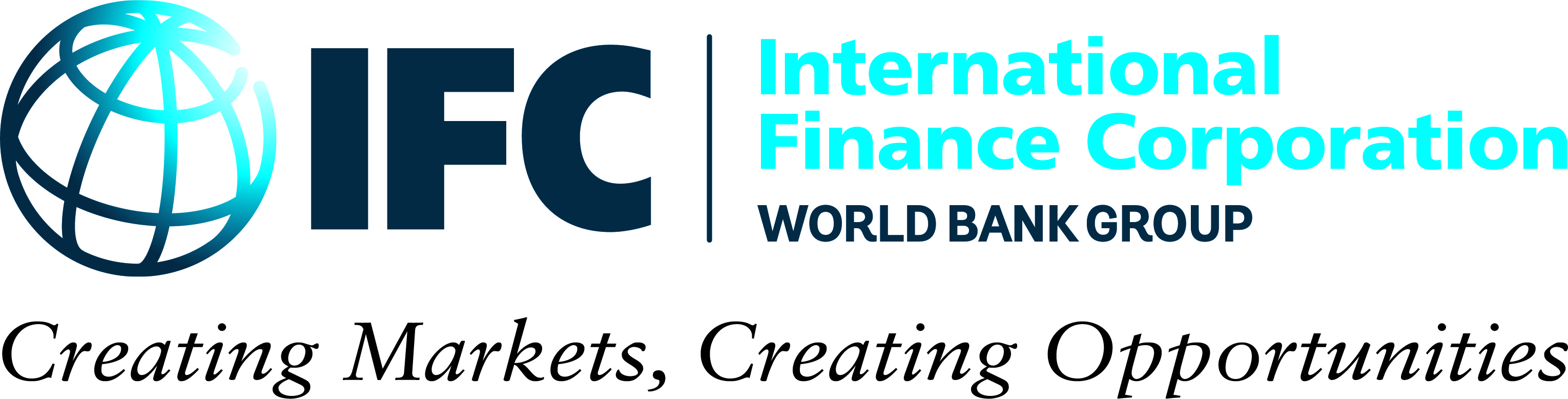 СПЕЦИФИЧНИ ЦЕЛИ И ОПИС НА ПОДДРШКАТА
Програмата за развој на добавувачи ги има следниве специфични цели:
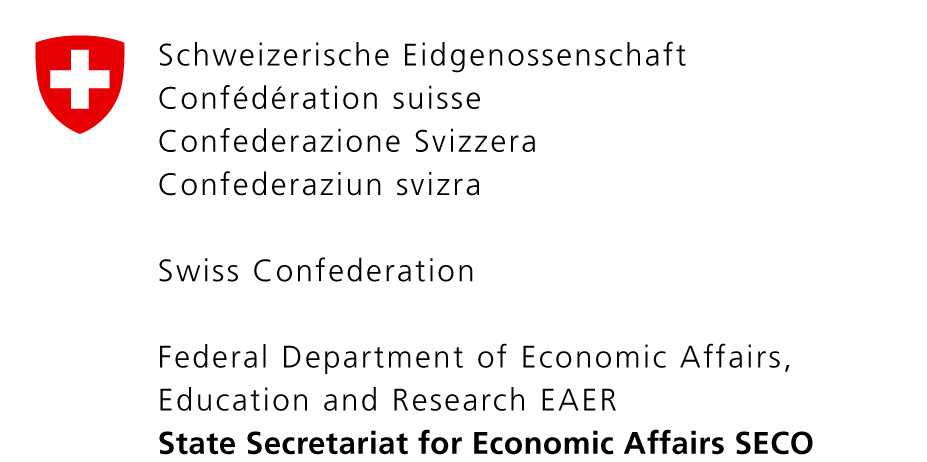 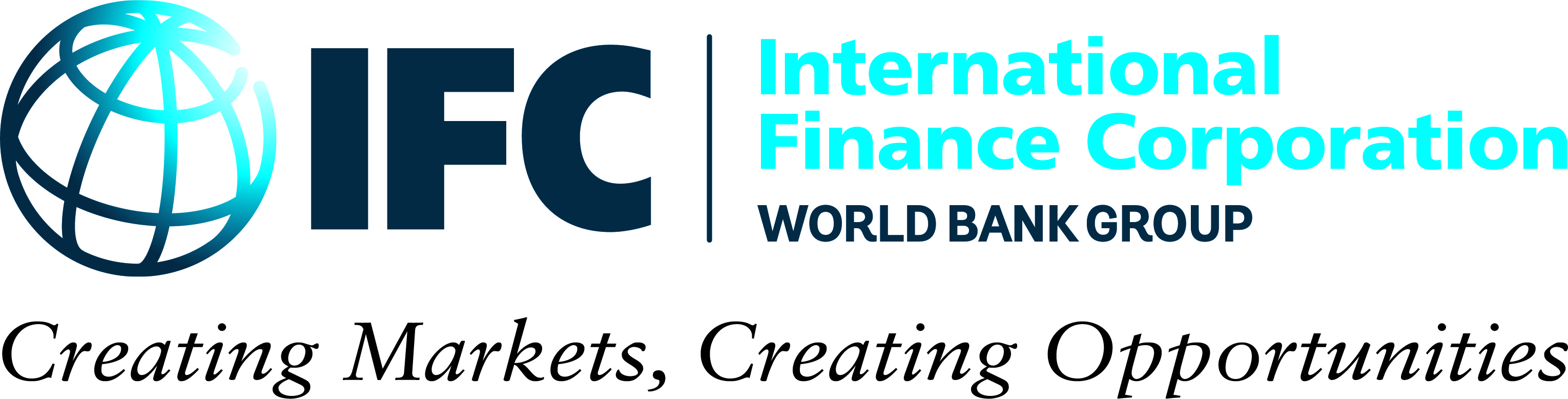 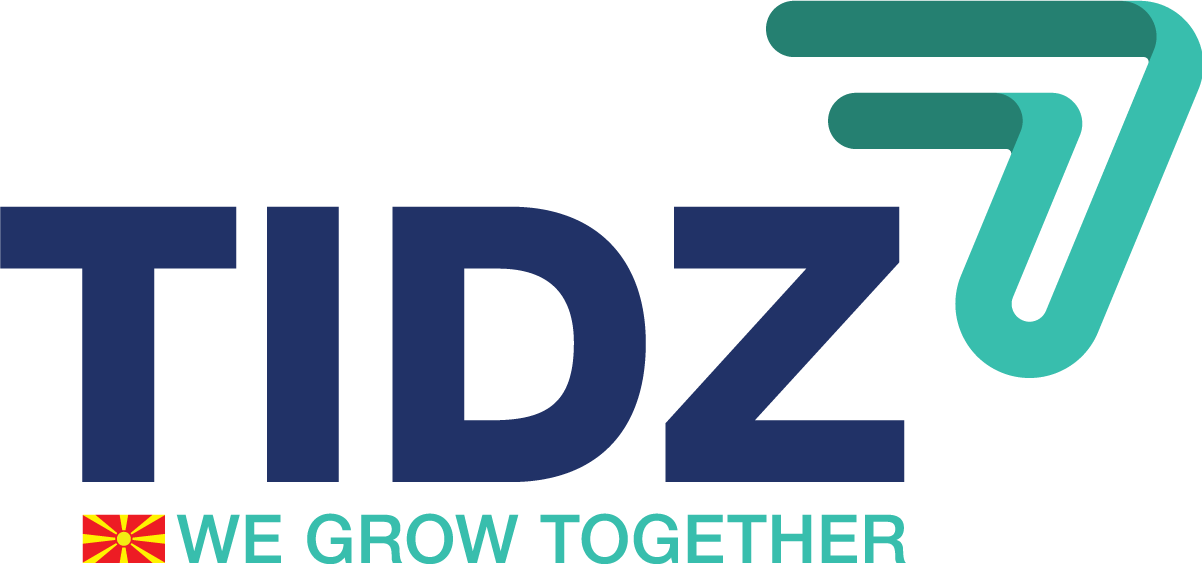 ШТО НУДИ ТЕХНИЧКАТА ПОМОШ 1/2
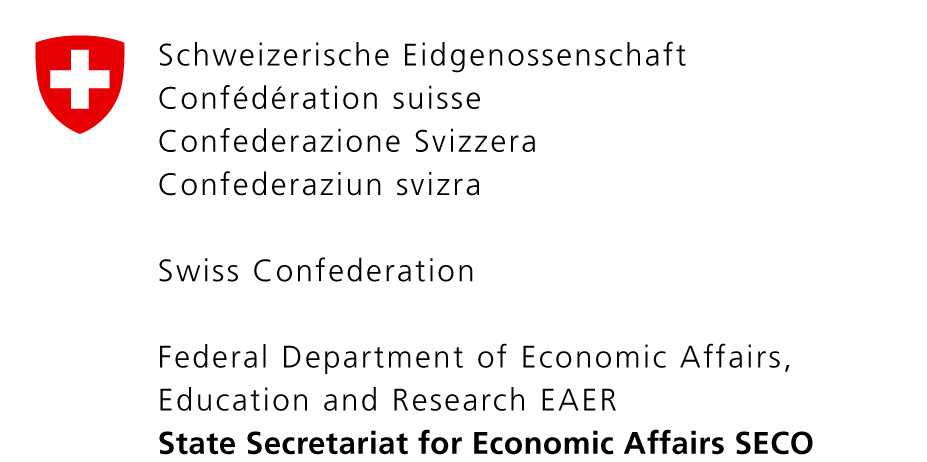 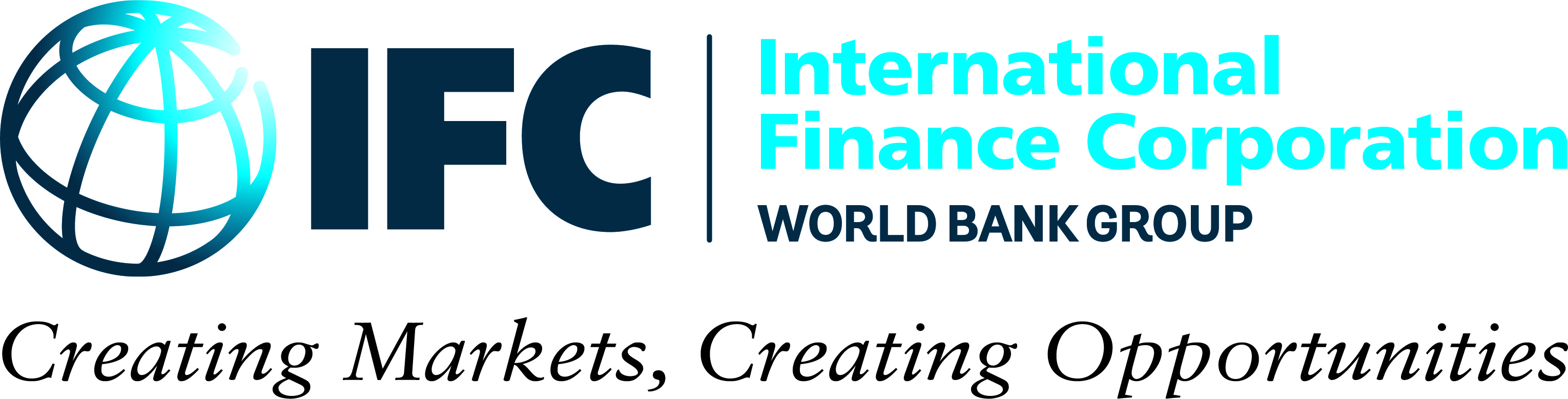 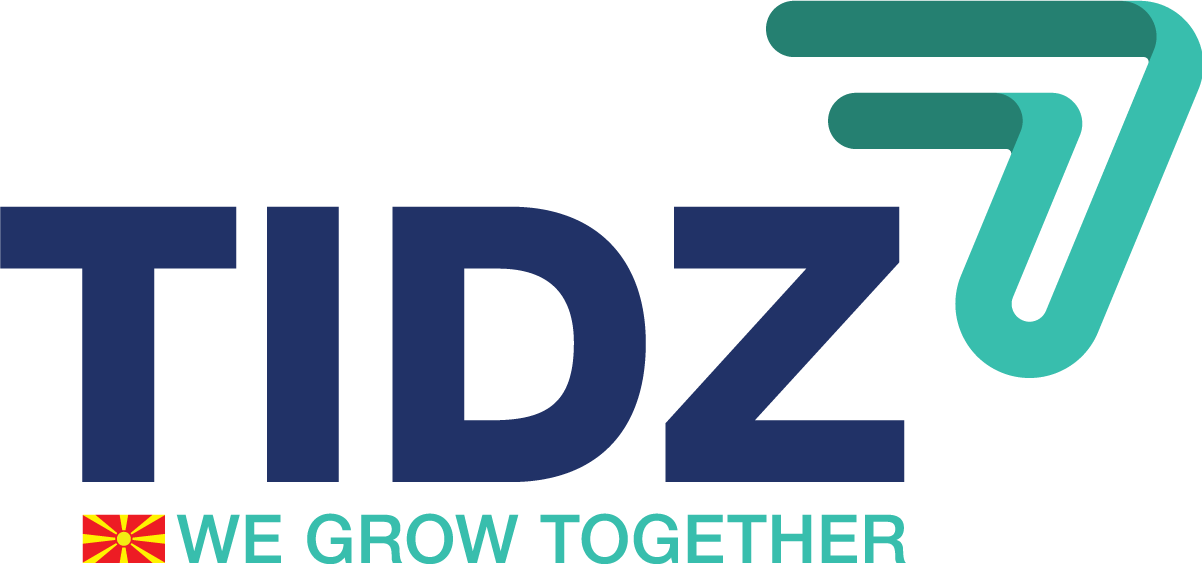 ШТО НУДИ ТЕХНИЧКАТА ПОМОШ 2/2
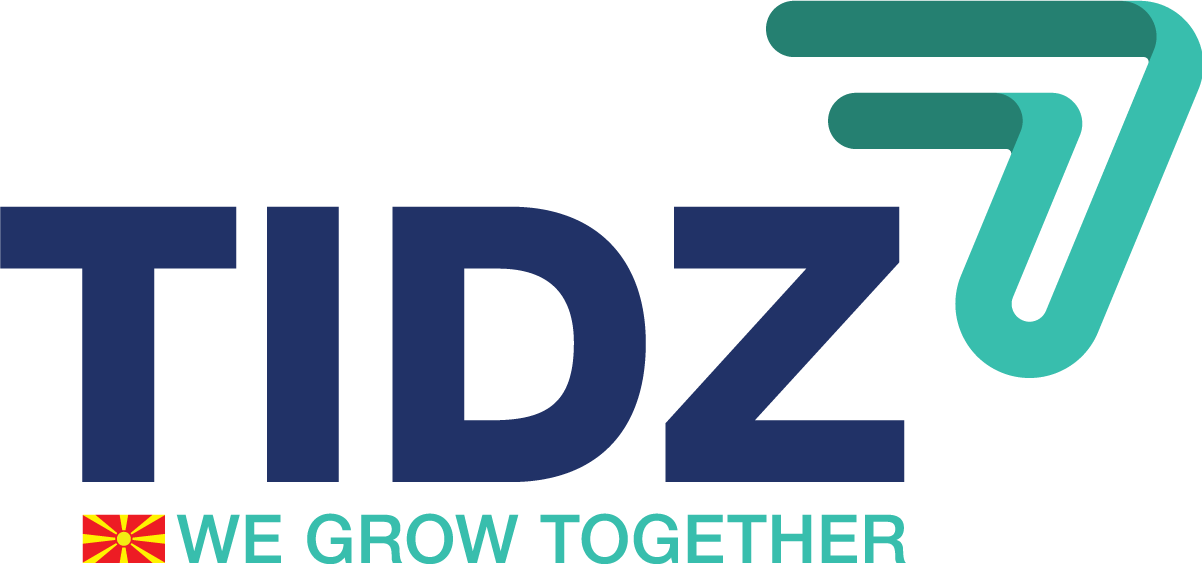 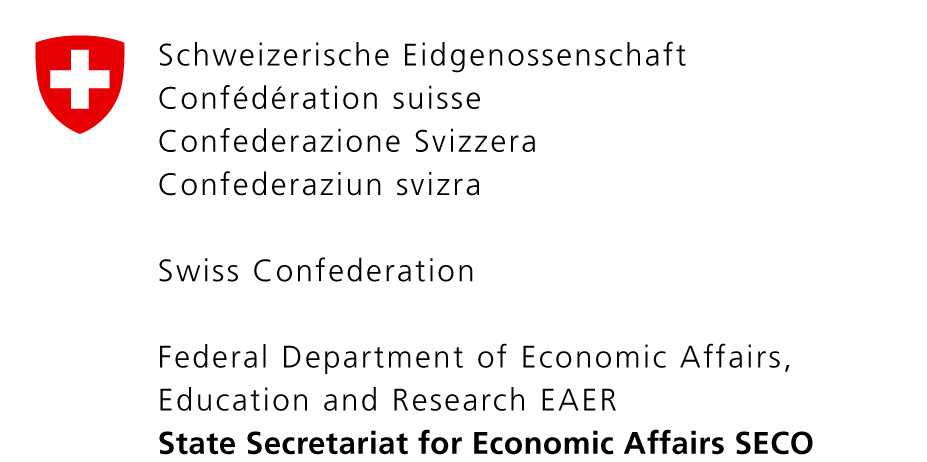 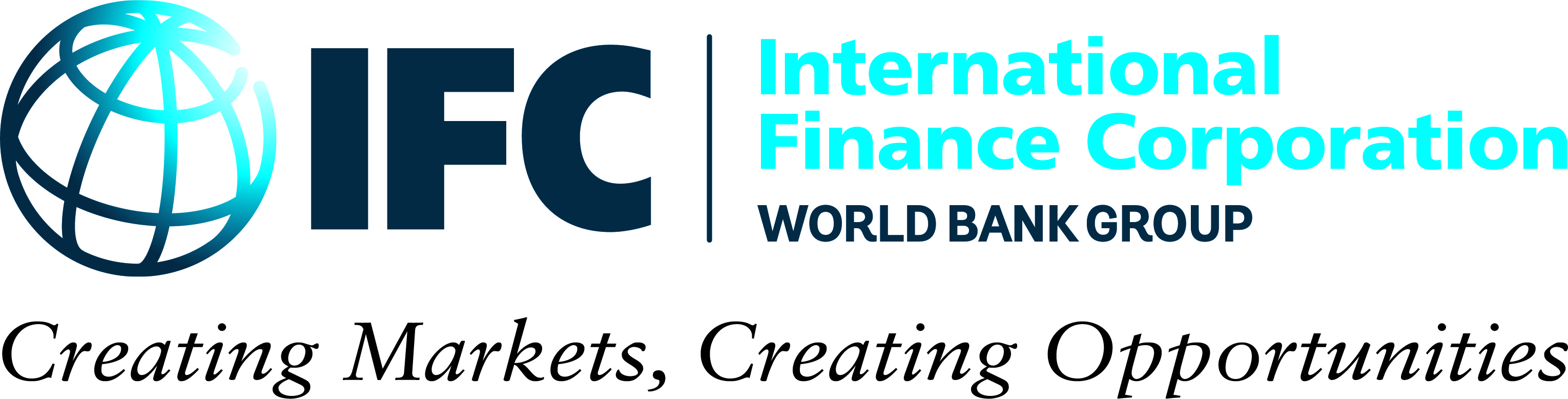 КРИТЕРИУМИ ЗА ПОДОБНОСТ НА АПЛИКАНТОТ
да е трговско друштво основано согласно Законот за трговски друштва и регистрирано во Централниот регистар на Република Северна Македонија;
годишните приходи на апликантот да не бидат под 2.000.000 (два милиони) евра во денарска противвредност, според финансиските извештаи за претходните две фискални години при што доволно е во една од двете години да бидат над бараниот минимален праг на приходи и/или просечниот број на вработени согласно финансиските извештаи за претходните две години да не биде под 50 вработени при што доволно е во една од двете години да бидат над бараниот минимален праг на просечен број на вработени;
апликанти со над 3 (три) години на постоење до моментот на аплицирање да немаат остварена загуба согласно финансиските извештаи за последните две календарски години, 
да биде со минимум 50.1% македонска сопственост
да не е во државна/јавна сопственост
против него да не е поведена стечајна постапка или постапка на ликвидација;
да има подмирени доспеани обврски по основ на јавни давачки и придонеси; 
против него да не се отпочнати постапки за присилно извршување на доспеани парични побарувања;
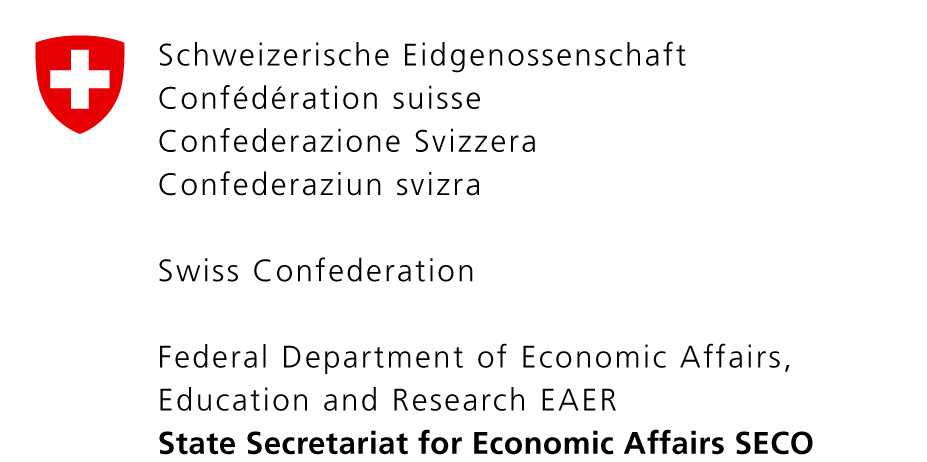 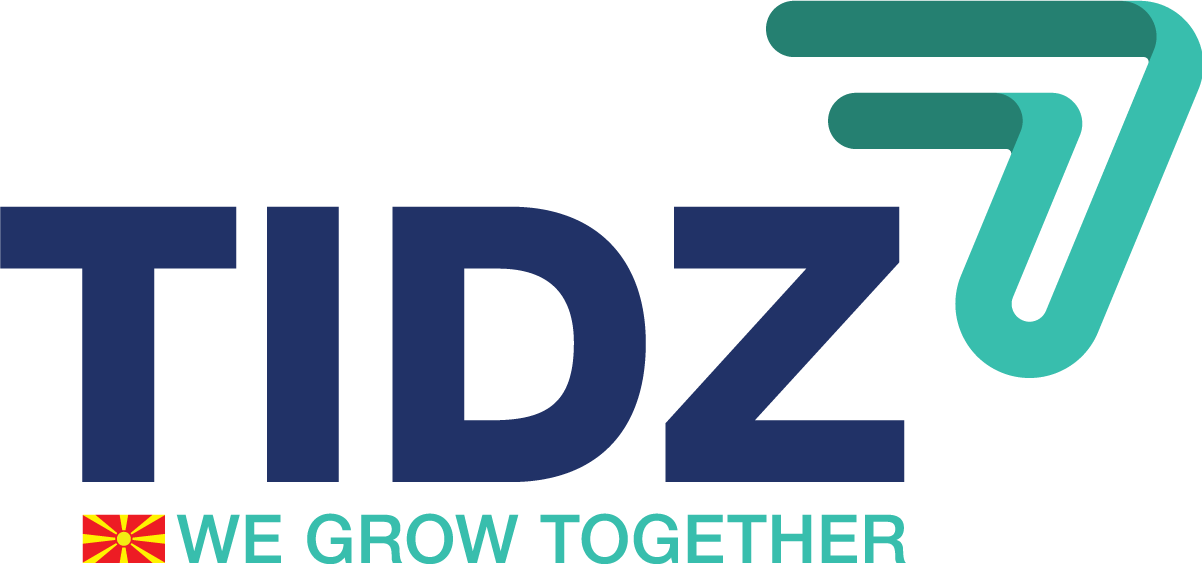 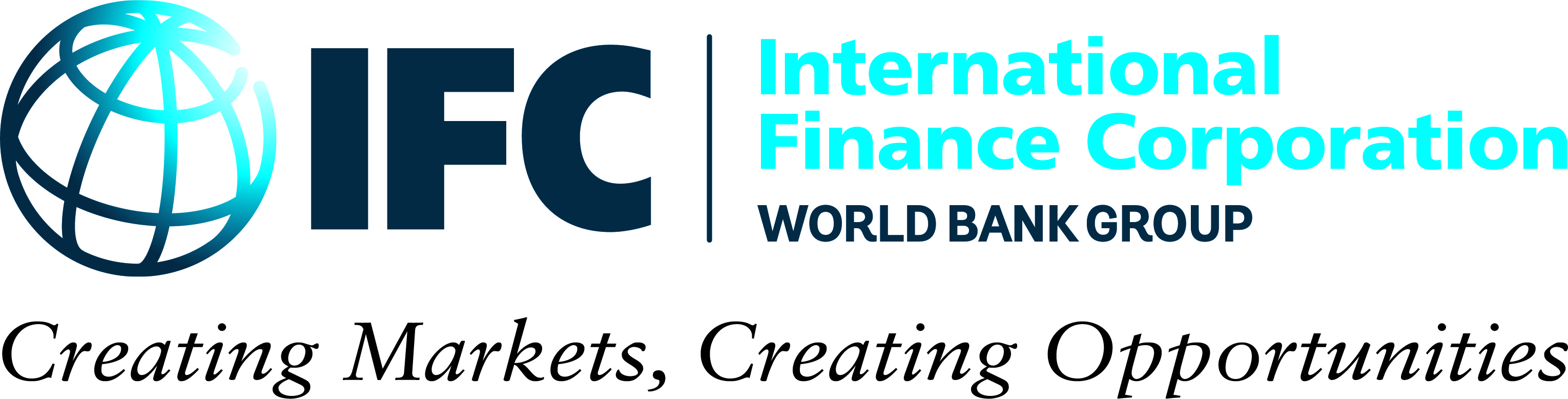 ДЕЈНОСТИ КОИ НЕ СЕ ПРИФАТЛИВИ ЗА ПОВИКОТ
производствени, трговски или услужни дејности кои не се во согласност со закон;
производство и трговија со тутун, дестилирани алкохолни пијалоци и сродни производи (пијалоци кои содржат алкохол, но не се добиени исклучиво со дестилација, туку за нивно производство може да се користи и природно дестилиран алкохол (добиен од различно, но природно потекло) со давање на различни растителни или други производи, при што преку мецерација, купажа (мешање), ароматизирање, боење, стареење и слично се добиваат различни алкохолни пијалаци во кои содржина на етил алкохол најчесто е повисока од 15%, а во нив може да бидат вклучени различни видови на ликери и коктели и слично);
производство и трговија со оружје и муниција од било кој вид;
казина и други правни лица за организирање игри на среќа и други забавни игри;
истражување, развој или технички барања кои се однесуваат на електронски податоци, програми или решенија, кои сe однесуваат на: а) поддршка на која било активност која се вбројува во горенаведените сектори од алинеите 2,3 и 4 на овој член; б) интернет коцкање и онлајн казина и/или в) порнографија; 
природно - научни истражувања, развој или технички апликации кои се однесуваат на човечкото клонирање за истражување или за терапевтски цели; и/или за генетски модифицирани организми (ГМО).
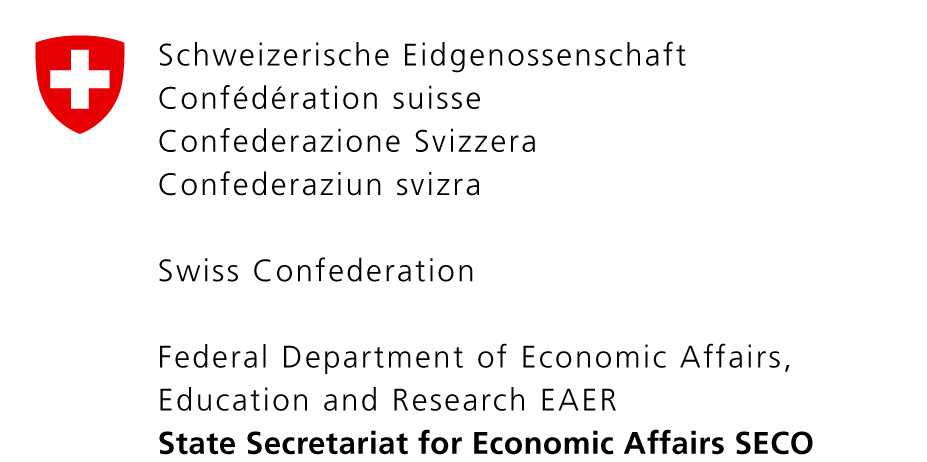 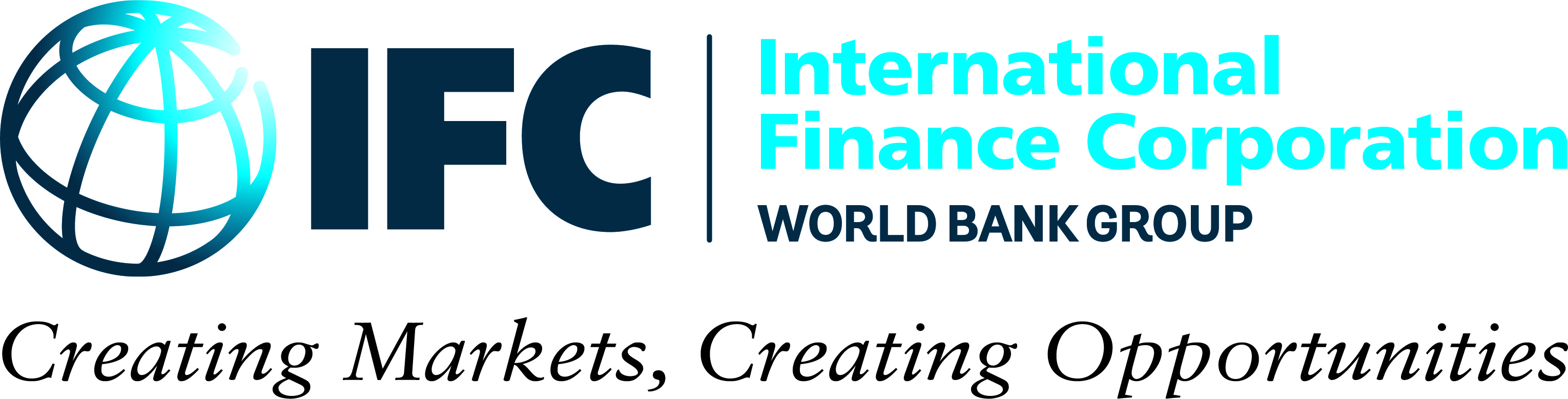 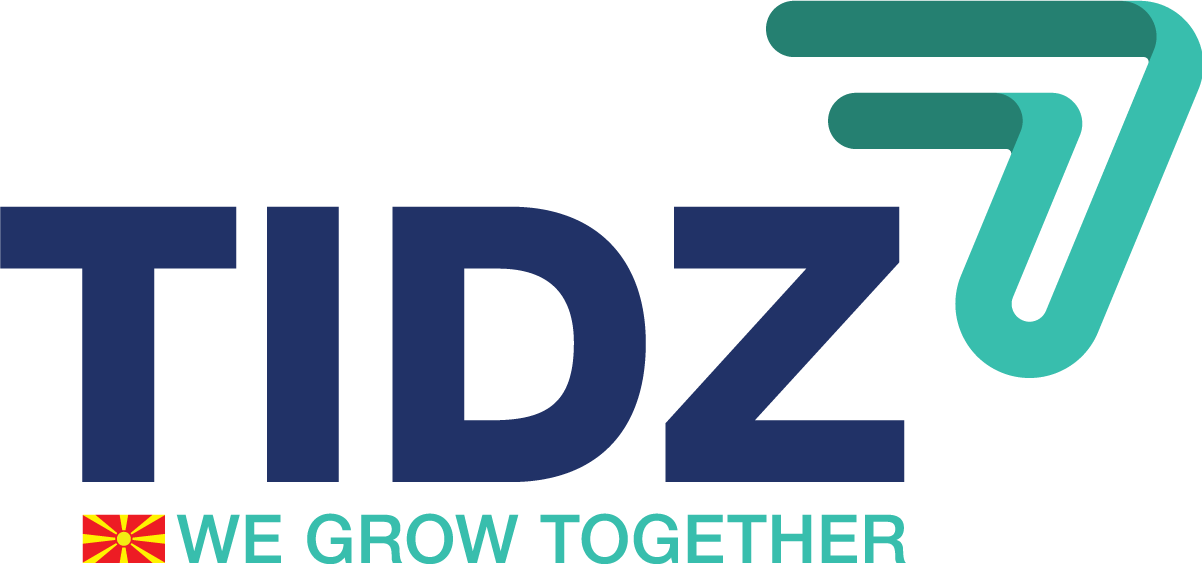 КРИТЕРИУМИ ЗА ЕВАЛУАЦИЈА НА ПРОЕКТ
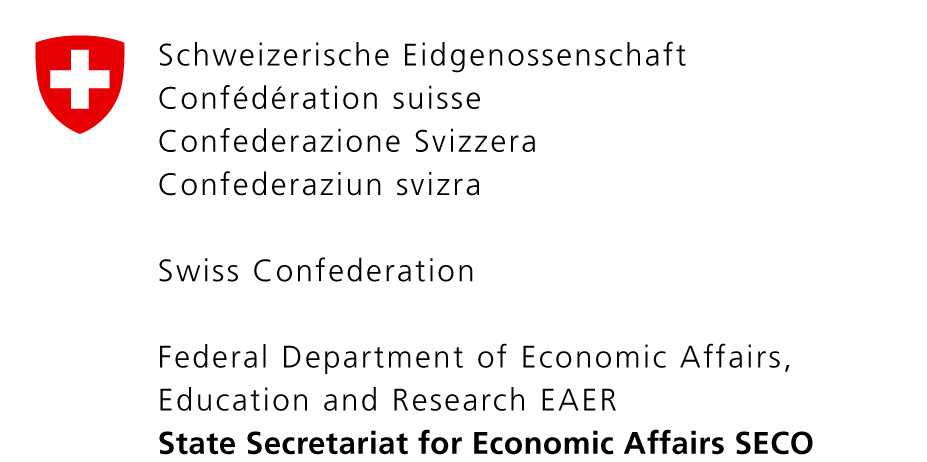 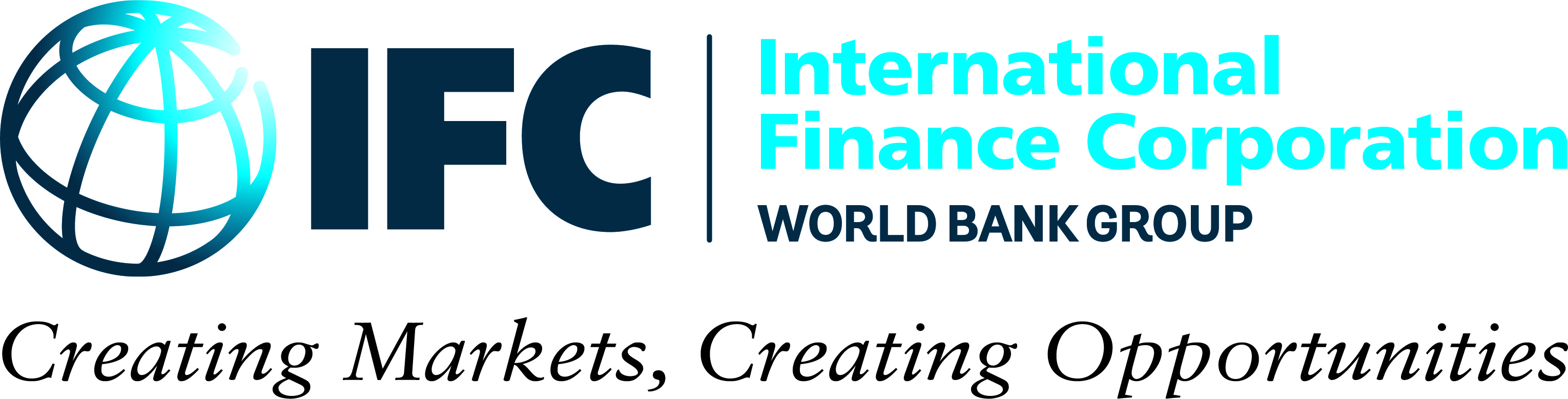 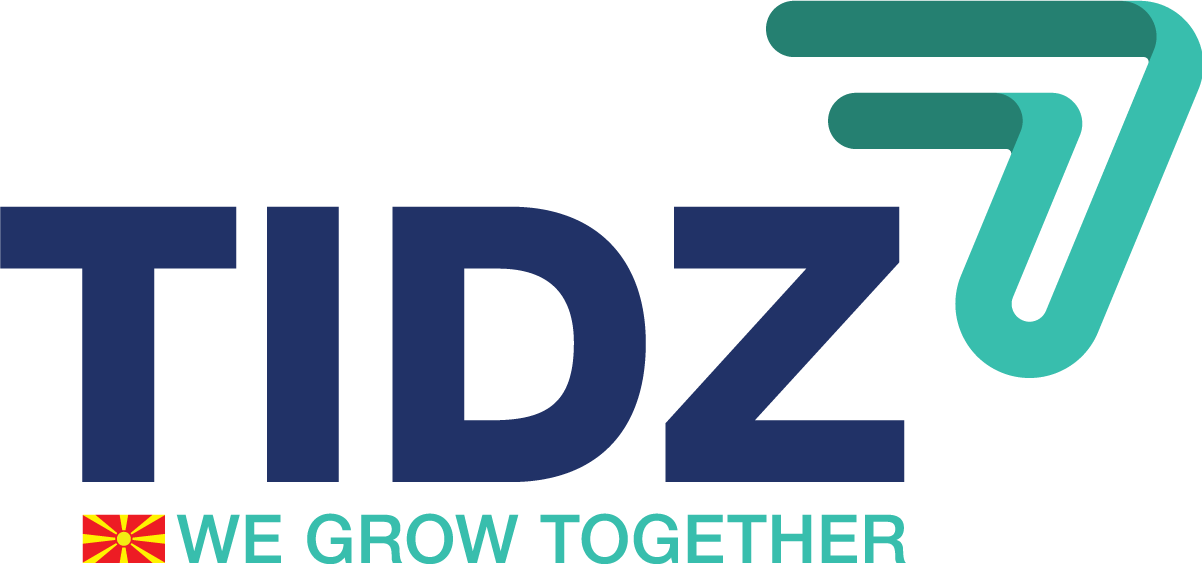 НАЧИН НА АПЛИЦИРАЊЕ
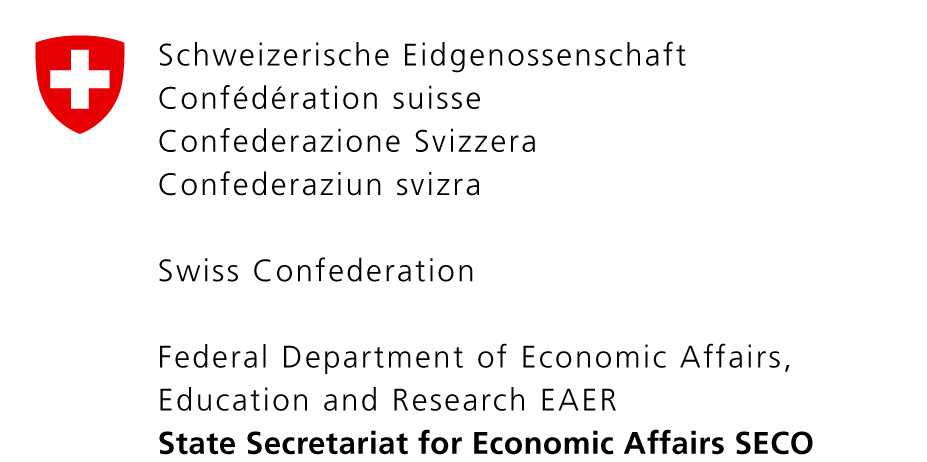 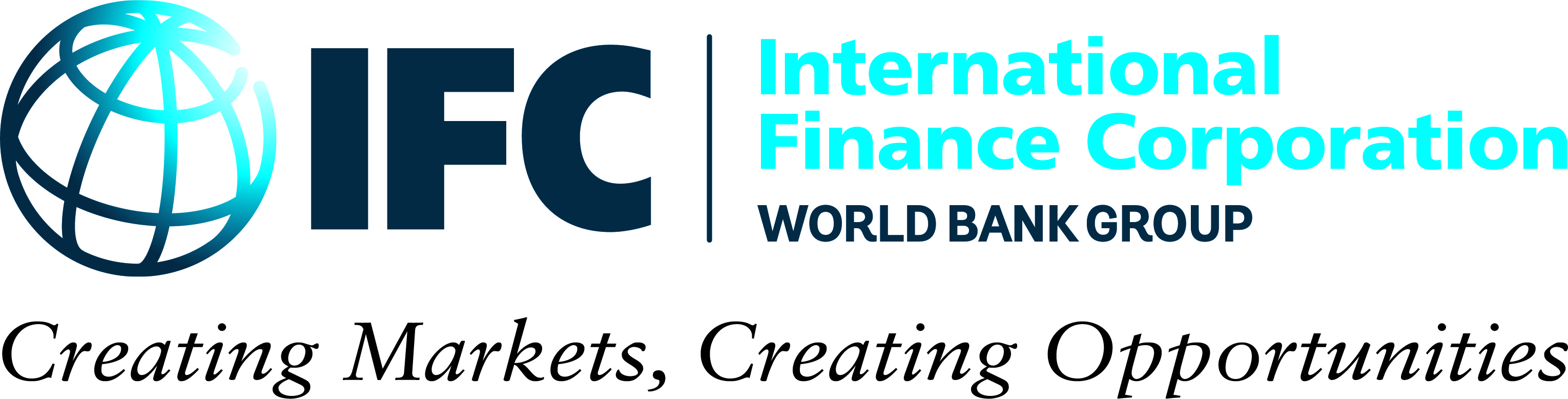 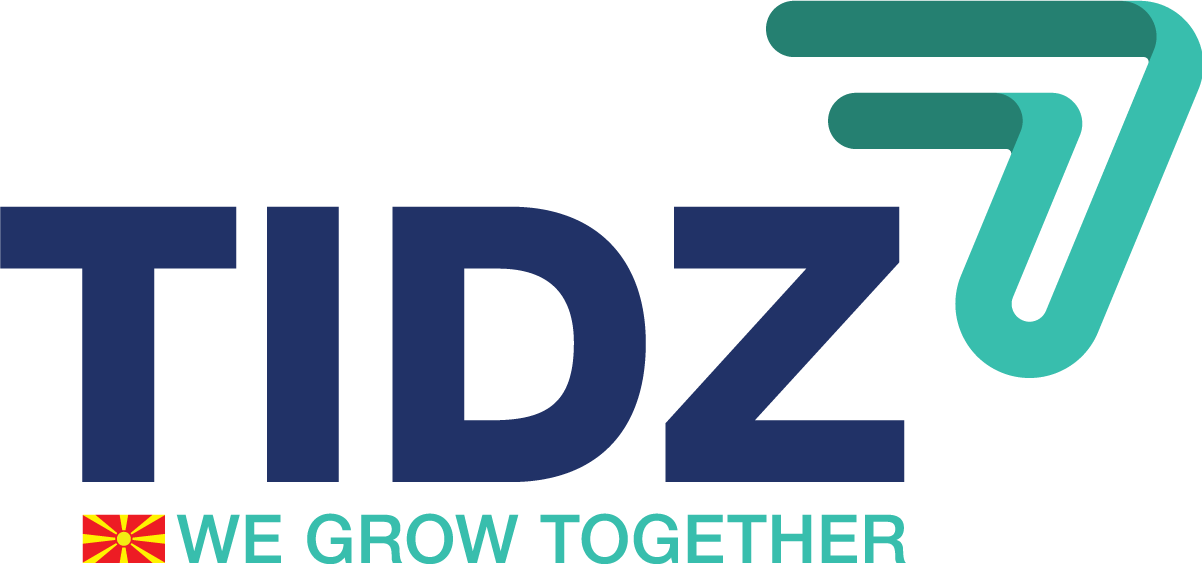 РОК ЗА АПЛИЦИРАЊЕ
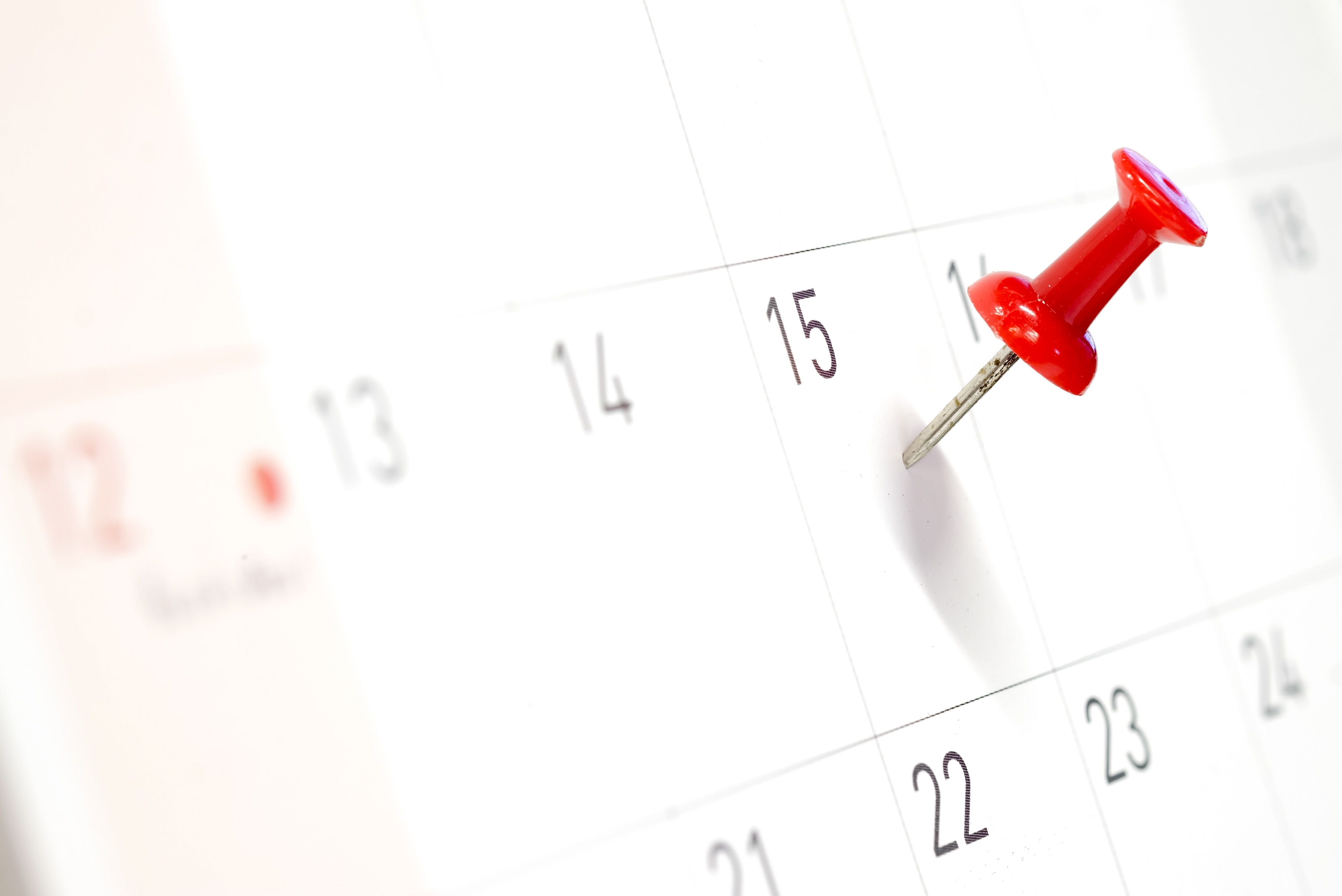 15.02.2024
до 14.00 часот.
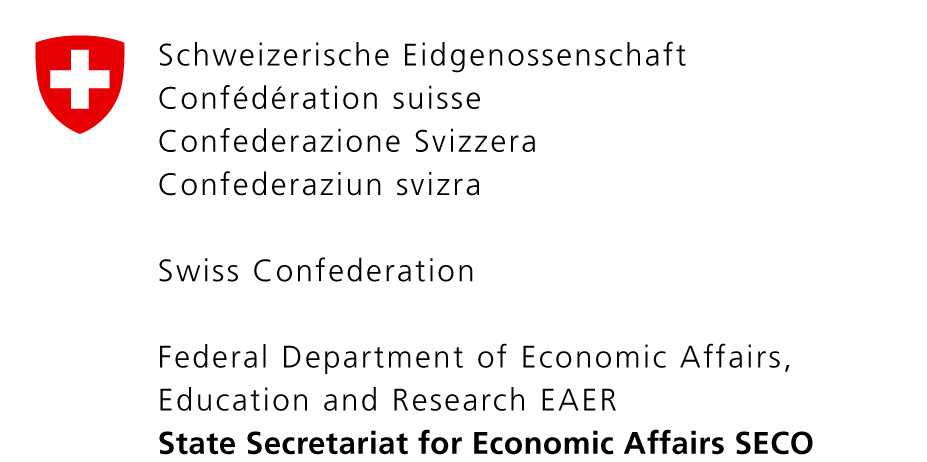 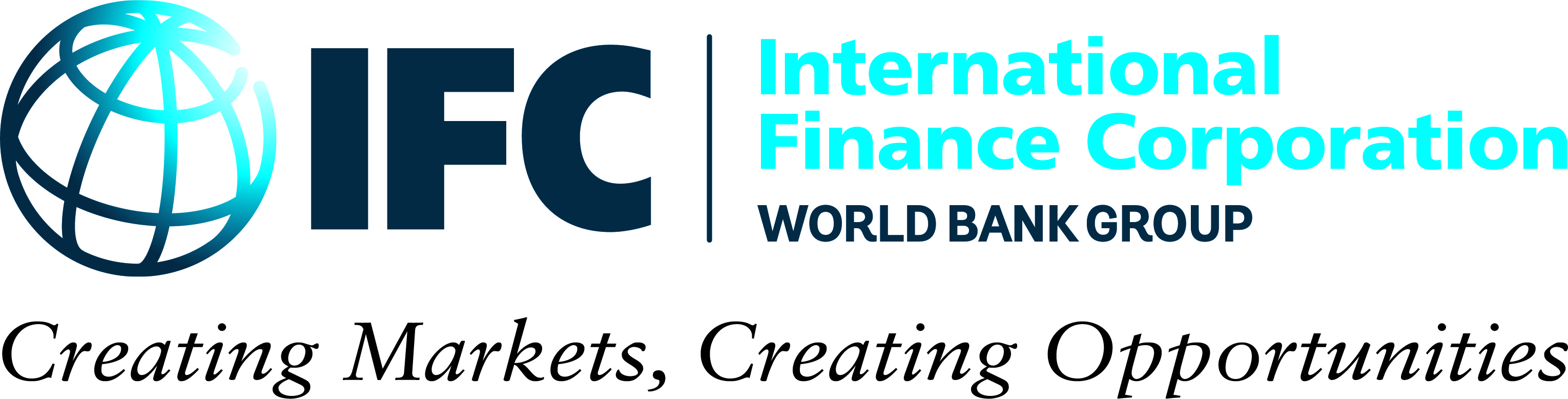 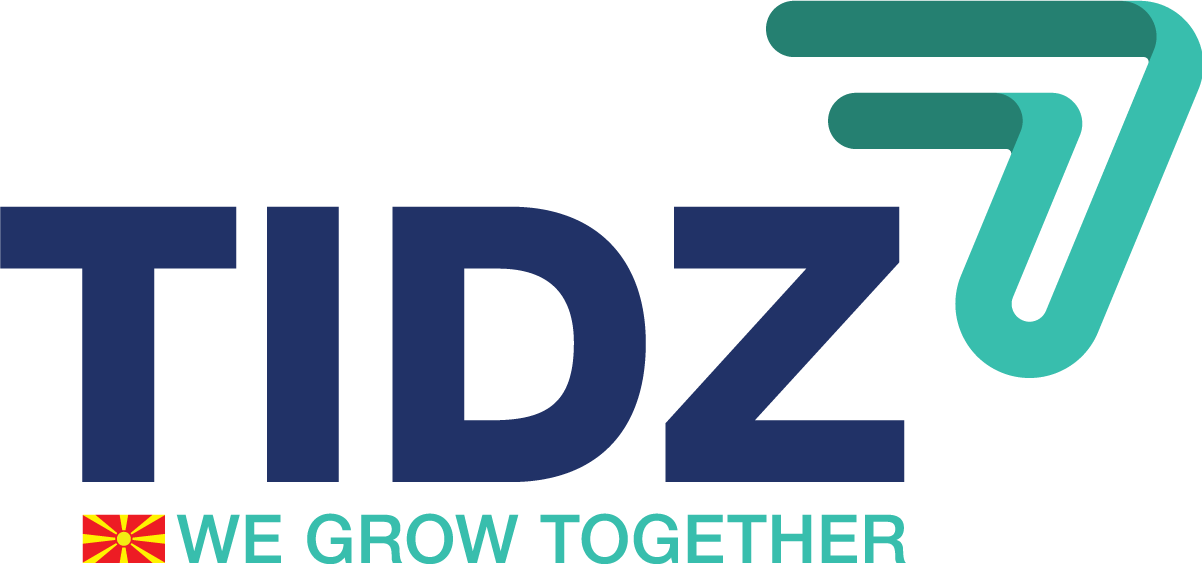 ДОПОЛНИТЕЛНИ ИНФОРМАЦИИ
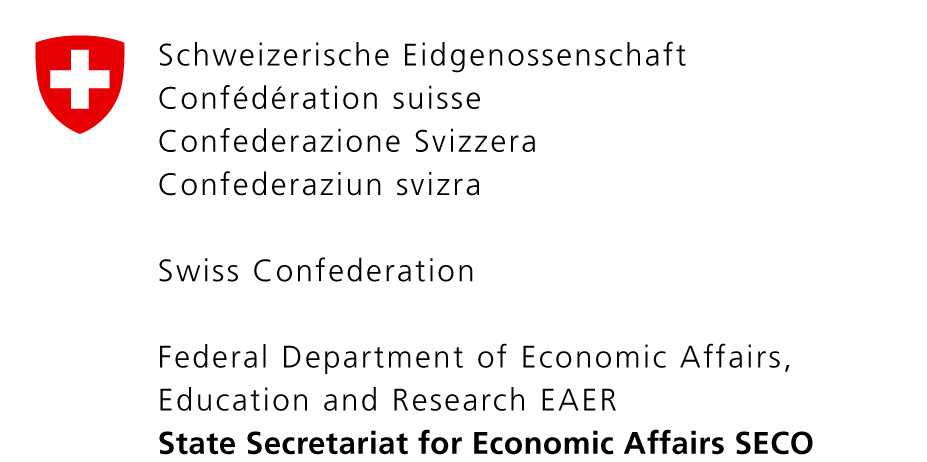 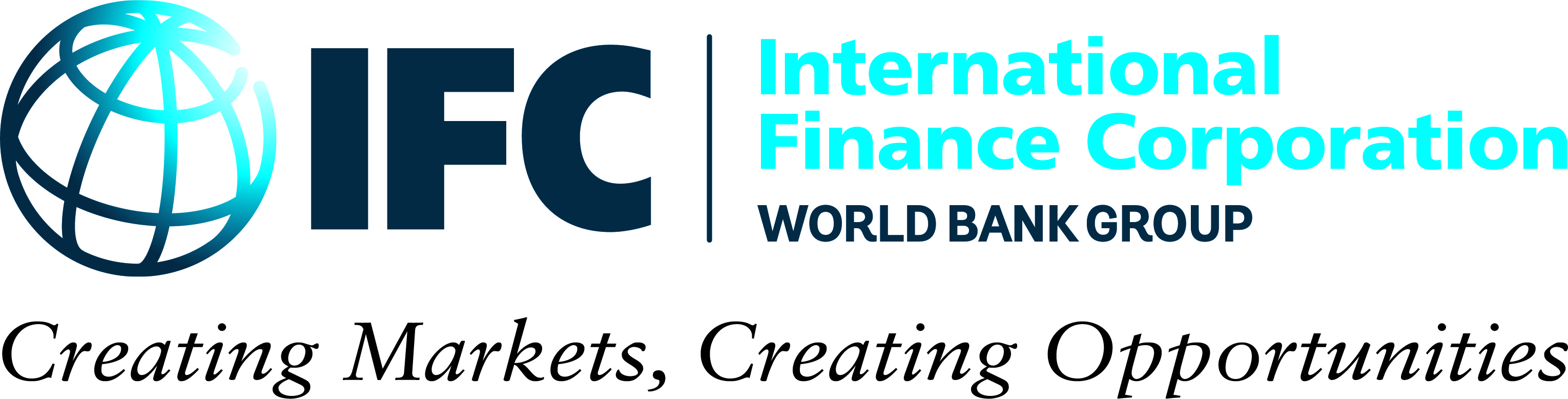 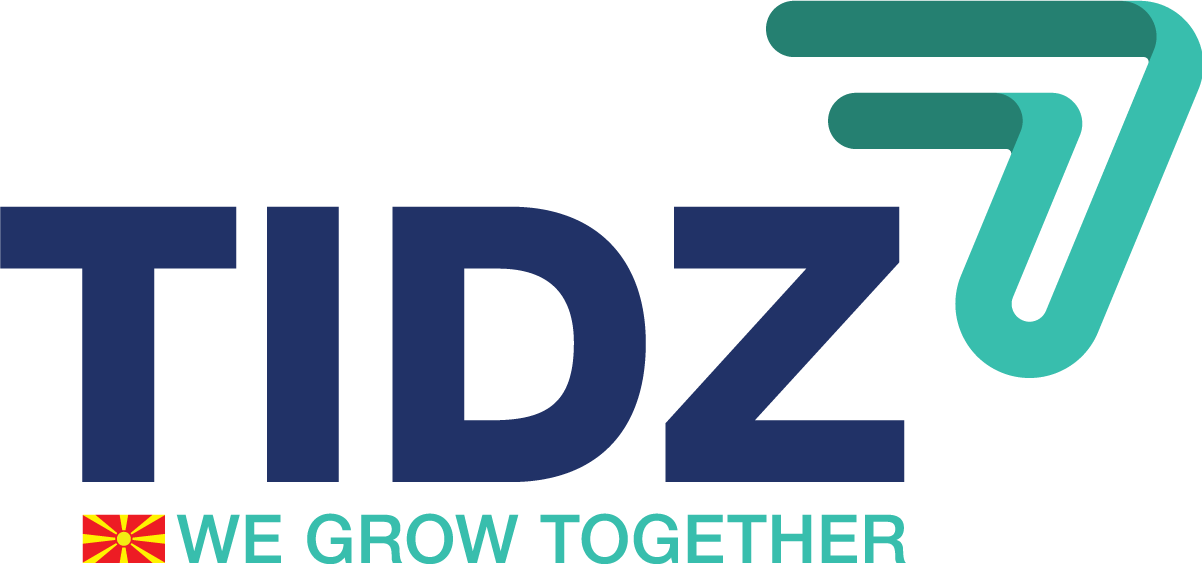